209. Grande Amor, Sublime, Eterno
Grande amor, sublime, eterno,
Más profundo es que la mar;
Y más alto que los cielos,
Insondable es y sin par.

Coro:
Él la puerta abriráme
Y así entrar podré.
Redención Él ha comprado
Y perdón me da por fe.
2. Grande amor, sublime, eterno,
En la cruenta cruz murió
Mi bendito Jesucristo;
Mi castigo así llevó.

Coro:
Él la puerta abriráme
Y así entrar podré.
Redención Él ha comprado
Y perdón me da por fe.
3. Grande amor, sublime, eterno,
Soy indigno pecador,
Mas el Hijo incomparable
Dio su vida en mi favor.

Coro:
Él la puerta abriráme
Y así entrar podré.
Redención Él ha comprado
Y perdón me da por fe.
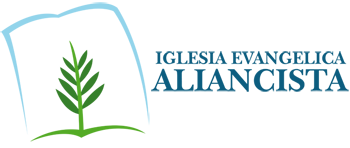